Green Respiratory health
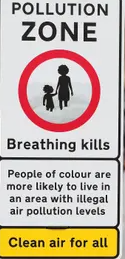 Dr Mike Tomson FRCGP (Clinically Retired)
Declaration of interest:
Co-Lead on Curriculum for  the RCGP Task and Finish Climate change group 2019- 
WPBA group member 2015-19
Member Greener Practice group 2018-
Extinction Rebellion Sheffield 2018-
Occasional work for MSF (Medicins Sans Frontieres) 
And for Centre for Sustainable Healthcare
Coach
Live in a city and have Asthma
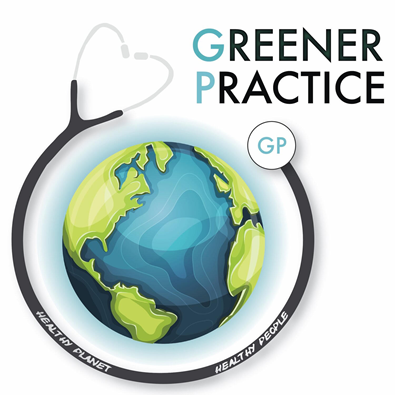 For which of these is there no evidence of a link to air pollution?
Low birthweight babies
Premature birth
Childhood asthma
Delayed lung development in children
Developmental delay
Eczema and atopic dermatitis 
More episodes of wheezing and cough in childhood
Atherosclerosis in Childhood
Development of Ischaemic heart disease
CVA
Lung cancer
COPD
Diabetes ( adult onset) 
Dementia
ADHD
Contact Deficient Hyper-zooming Disorder 
Macular degeneration
Cataracts
Rhinitis
We in UK have a respiratory problem
1,400 Asthma related deaths per year, and rising especially in 35-44y olds and in men
National  Review of Asthma Deaths (2014) suggests 90% related to substandard care.
What are the big causes of respiratory disease?
Smoking
Particulates (PM 2.5)
Nitrous oxide
Occupational exposure 
Social class  i.e. inequality

We can choose as a society how much these will cause health problems in our community
So that was the 1st sustainable physician principle*
Prevention. 


*The sustainable Physician;  Frances Mortimer 2010
2nd principle is Patient Empowerment …
90% of patients are estimated to use their inhalers inappropriately
70% of inhalers, in UK, are metered dose inhalers
Do patients … and do we …know and talk about the types of air pollution and the diseases they are associated with.  ( in case we don’t , some quick revision…)
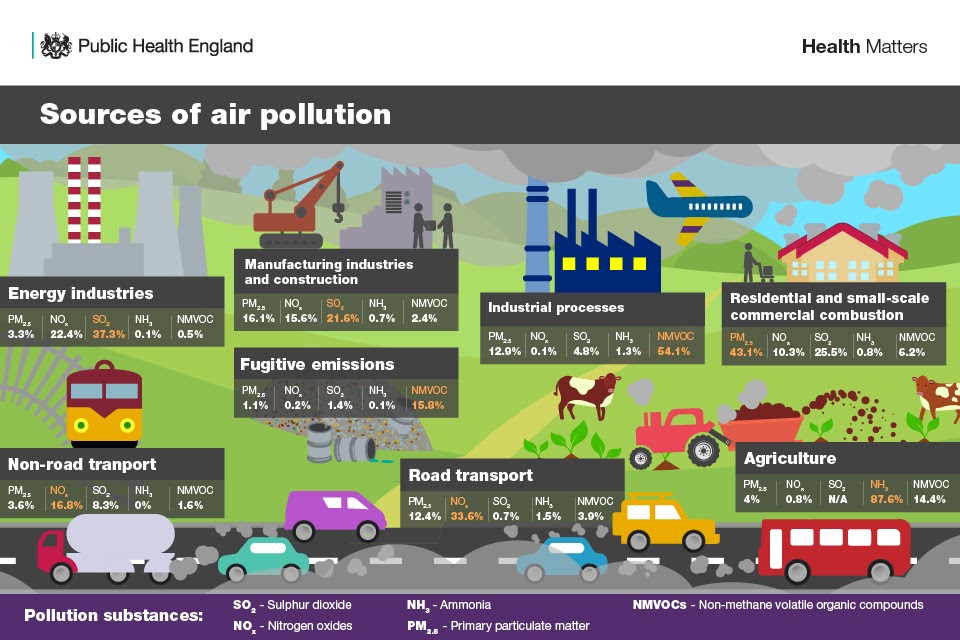 40,000 deaths a year every year attributable to air pollution in UK (Covid 19 total thus far 100,000)
Ella Kissi-Debrah coroner’s inquest 12 20 
Macular degeneration linked (BJOphth 1 21)
Co benefits of action
Physical activity
Who gets the least pollution the car driver or the cyclist doing the same route to work (or school)..  

Pollutants build up over the course of a journey in a car and this effect dominates…
Other places do it better
Denmark has a much lower asthma death rate than UK
This is multifactorial… (smoking rates, industrial exposure, age profiles, inequality ratios etc.)
They also have a 20% mdi use (it’s even lower in Sweden)
So thinking about empowerment
Need to help people to have the information to make these decisions
Need to support patients making changes
And to know the co benefits of making changes
Need to address the concordance/ compliance issues in the respiratory scripts we issue.
Lean pathways our 3rd principle
Right diagnosis… i.e. no salbutamol on repeats but with no evidenced appropriate linked diagnosis
SABA use (especially repeated i.e. 3 in a year..) should trigger assessment of treatment and diagnosis as should Admission / A&E attendance
Clear agreed process  for making a COPD / asthma diagnosis (and skills in making these)
Do we separate hyperventilation syndrome  or Panic disorder from other breathing issues effectively? Who can share the diagnostic criteria for PA?
Training in teaching inhaler use ( only 7% of HCPs do it well!) https://www.asthma.org.uk/advice/inhaler-videos/
Concordance
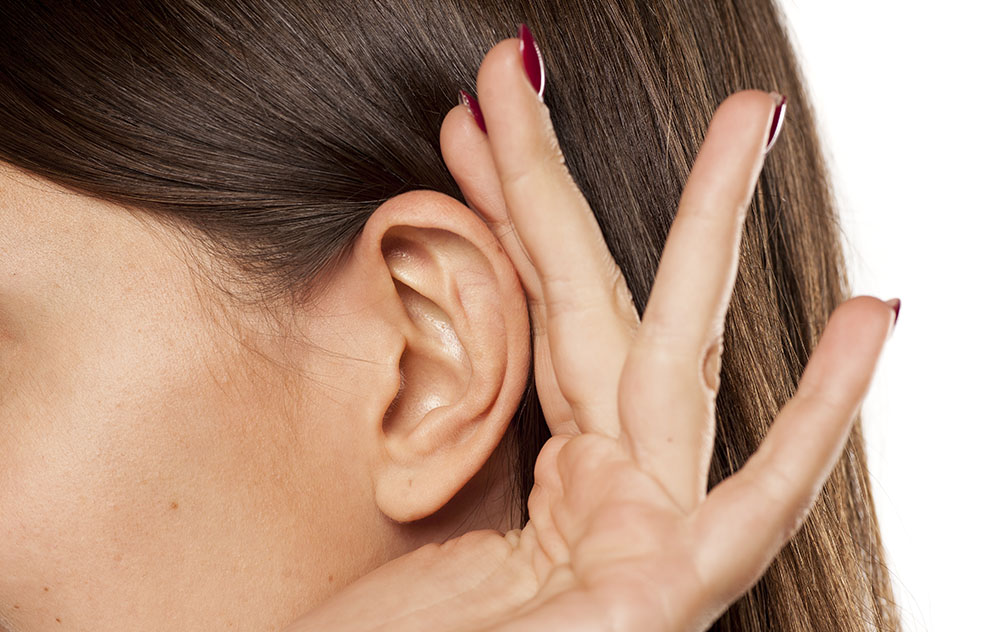 Do the maths! 200 doses , 4(?) daily =
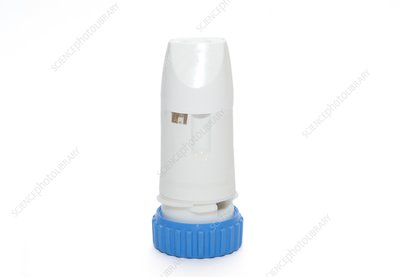 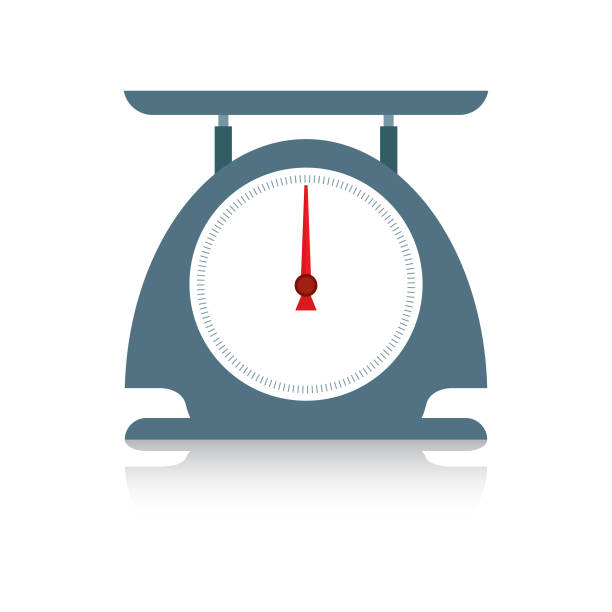 OR…
Low carbon treatments (4th principle)Switching from MDI to DPIs
MDIs 
Contain very powerful GHGs
Poor technique
Many patients do not use spacers
No dose counter

 DPIs 
Safe and effective for majority of patients
Dose counter

greeninhaler.org, asthma.org.uk
Specifics…
Avoid Flutiform and Symbicort  as extra dangerous propellant
Same technology for all inhalers if possible
Avoid 2 puffs twice daily  on mdi – twice as much propellant.
Cost depends on volume of sales and discount distort the market.. DPIs in MDI ££ range though
Disposal… 
The NHS contributes 4.6% of the entire UK carbon burden
MDIs are 4% of entire NHS CO2e  emissions and 25% of GP emissions
Where to get advice
https://www.greenerpractice.co.uk/s/Guide-for-GPs-on-reducing-carbon-footprint-of-inhaler-prescribing-160121.pdf  for doctors 
For patients https://greeninhaler.org/
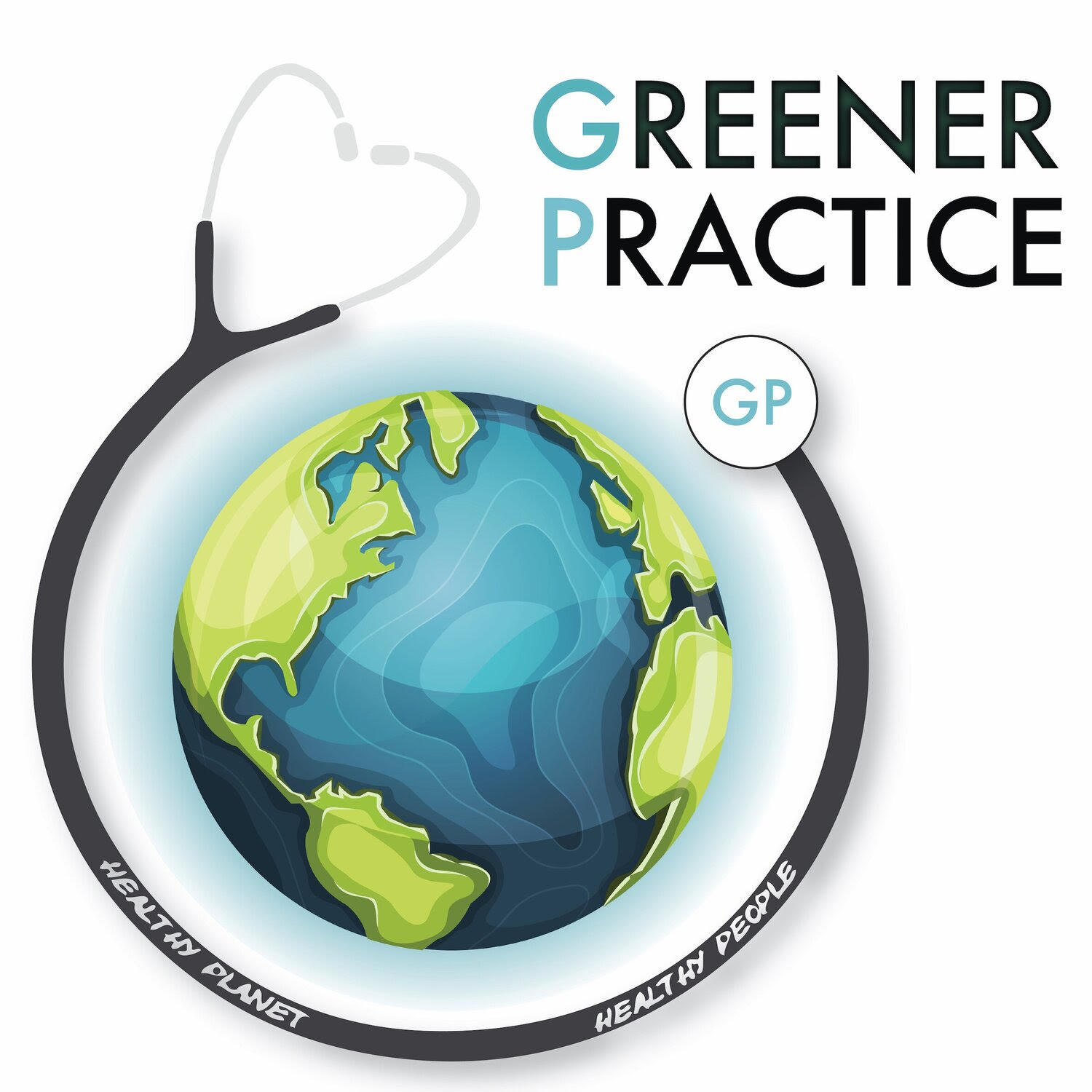 What can I start to do ?
Few minutes to think on your own
Then share https://docs.google.com/document/d/1MafzWb-ctNDtErsufJ4qR6QW8urV668VGHTgmLhODOI/edit?usp=sharing

And discuss